Anexo I - Rol de Responsáveis
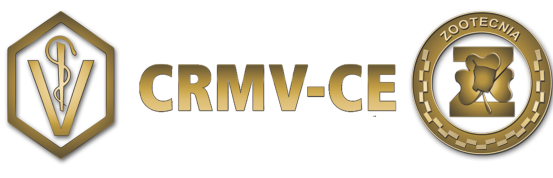 1
www.crmv-ce.org.br
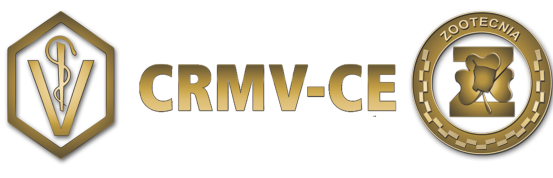 2
www.crmv-ce.org.br
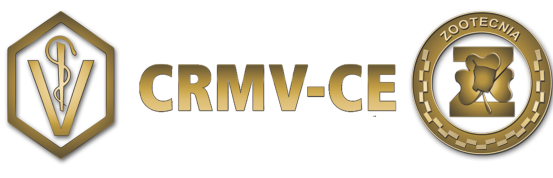 3
www.crmv-ce.org.br
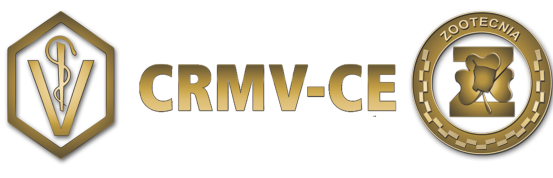 4
www.crmv-ce.org.br
6. Encarregado das Informações LAI
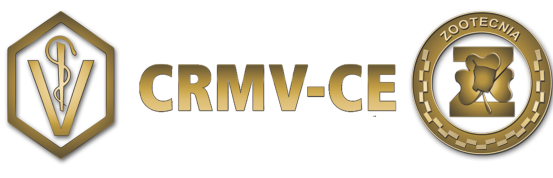 5
www.crmv-ce.org.br